Čo je to tá energia?
Tu je stručné zhrnutie toho, čo hovorí o energii Feynman.

Energia je také oné, že máme sadu vzorcov pre energiu. Vyberieme z nich tie, ktoré sú pre daný systém a jeho daný stav relevantné. Dosadíme do nich hodnoty „stav určujúcich veličín“, čísla získané pomocou jednotlivých vzorcov sčítame a dostaneme hodnotu energie v danom stave.

V škole sme sa všetci učili, že definícia musí byť poriadna a „vedecká“ a slová „také oné“ sú už úplne zakázané. Nedajte sa tým zmiasť. Ak sa vám to nepáči, skúste vymyslieť niečo lepšie. Tromfnete Feynmana.

Zákon zachovania energie hovorí, že keď vypočítame energiu podľa relevantných vzorcov v dvoch rozličných okamihoch, dostaneme tú istú hodnotu.
1
Zákon zachovania energie
V škole nás učia, a hovorí to aj vyššie uvedený citát z Feynmana, že zákon zachovania energie je fundamentálny zákon prírody, z ktorého nepoznáme výnimku.

No a my sme videli, že energia telesa 1 sa nezachováva. Tak ako to je?
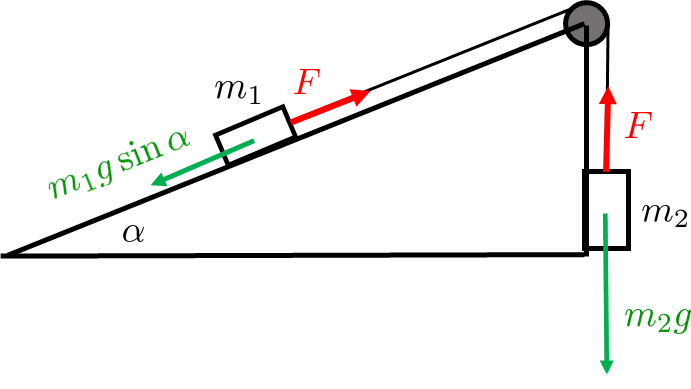 Zovšeobecnený zákon zachovania energie
Pre teleso 1 sme zistili, že platí
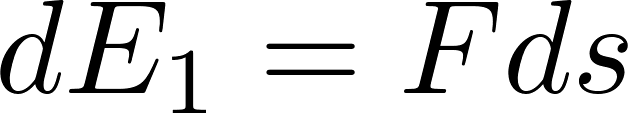 Poučenie: zákon zachovania energie možno zovšeobecniť takto:

Každá zmena energie systému musí byť krytá prácou, konanou externým objektom, ktorý je mimo uvažovaného systému.
2
Čo je to tá práca?
Výkon
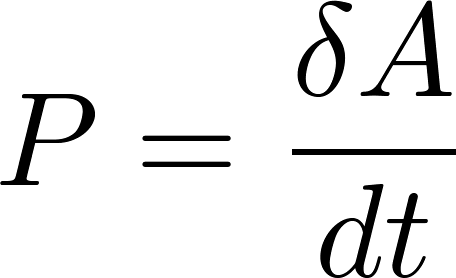 3
Výkon sily na dráhe
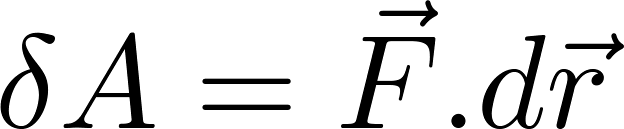 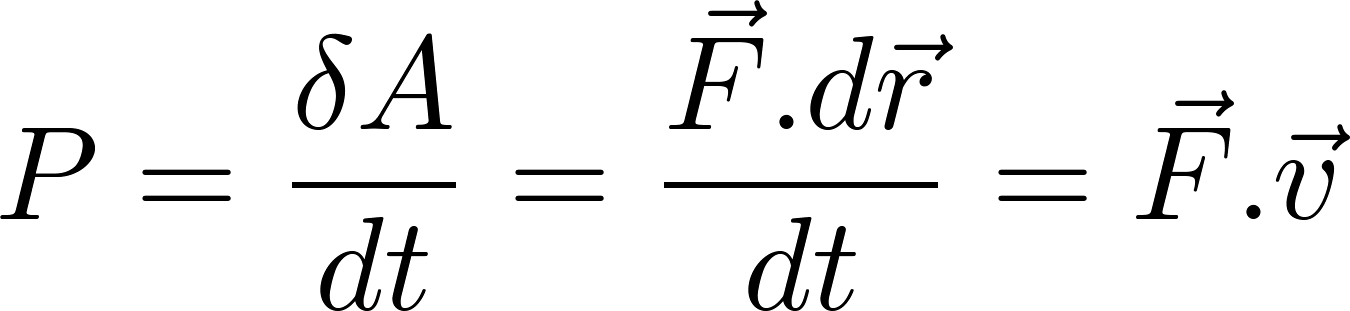 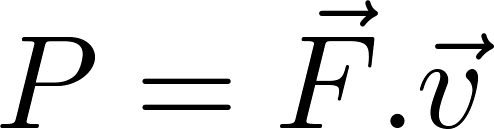 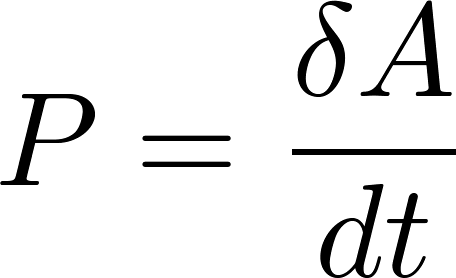 4
Pokúsme sa finalizovať poučenie z doterajších úvah:

Uvažujme nejaký systém. Ak nevidíme externé objekty, ktoré by konali prácu nad tým systémom, potom energia toho systému sa zachováva. Ak také externé objekty existujú, potom platí zovšeobecnený zákon, zmena energie je krytá prácou vonkajších externých objektov.
Príklad: Uvažujme systém „teleso 1“. Je tam vonkajší externý objekt „lano“. Energia sa nezachováva, jej zmena je ale krytá prácou externého objektu
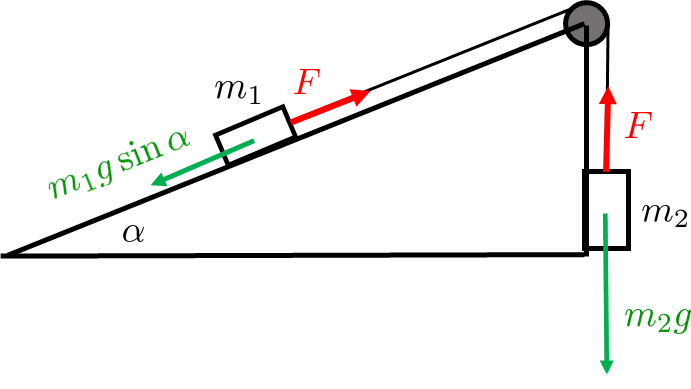 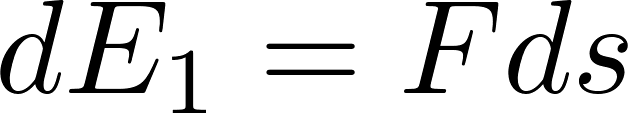 Príklad: Uvažujme systém „teleso 1 plus teleso 2“. Jeho energia sa zachováva
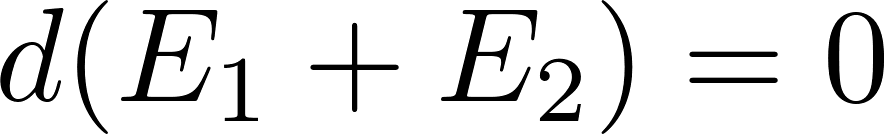 lebo nie sú vonkajšie externé objekty, ktoré by konali prácu.
Veď tam je vonkajší externý objekt!!! Zem, ktorá koná prácu. Nevidíte tie zelené sily?! Veď tie konajú prácu!
ZLE !!!
5
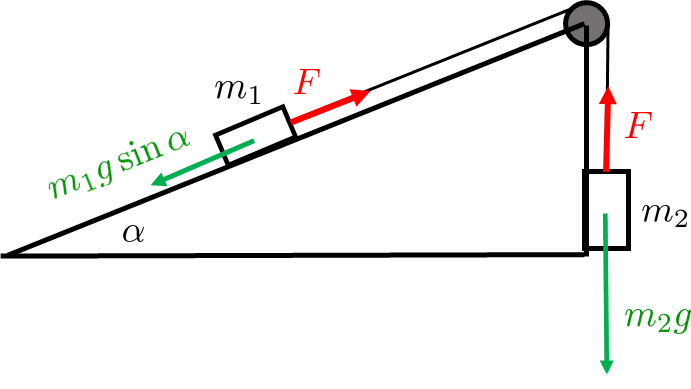 Prečo sa energia zachováva, keď externé objekty konajú prácu?

Nápad : Nie je to náhodou tak, že celková práca konaná externými objektmi je nulová?
Budeme hlasovať
6
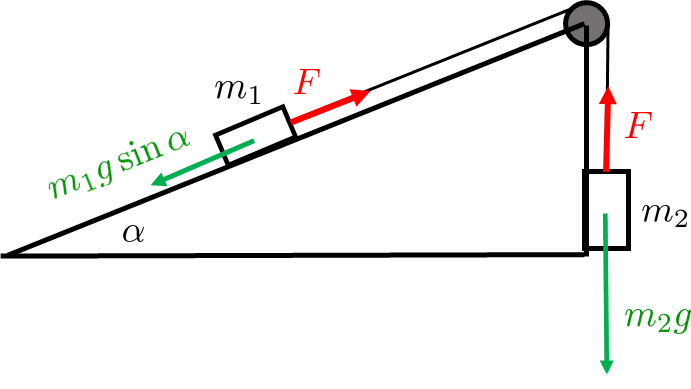 Prečo sa energia zachováva, keď externé objekty konajú prácu?

Nápad : Nie je to náhodou tak, že celková práca konaná externými objektmi je nulová?
Budeme hlasovať
a)   celková práca zelených síl je nulová
b)   celková práca zelených síl nie je nulová
7
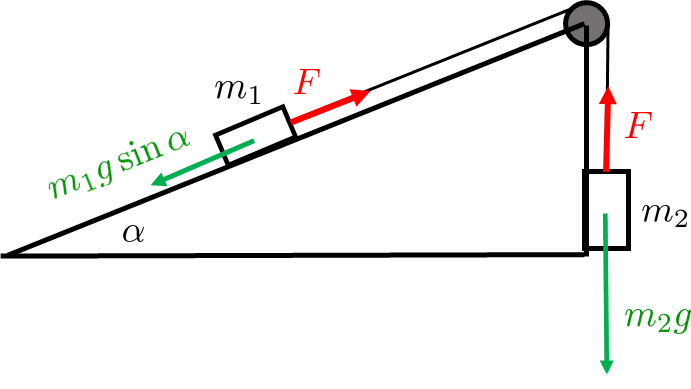 Prečo sa energia zachováva, keď externé objekty konajú prácu?

Nápad : Nie je to náhodou tak, že celková práca konaná externými objektmi je nulová?
Celková práca konaná zelenými silami:
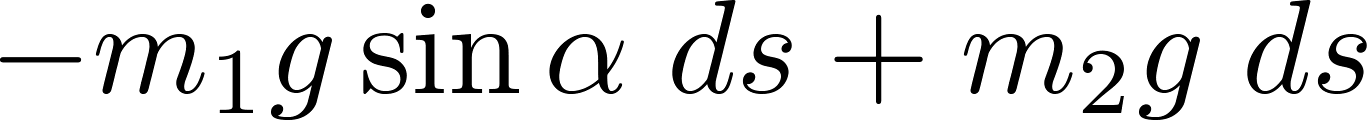 To sa nerovná nule, lebo keď sčítam pohybové rovnice
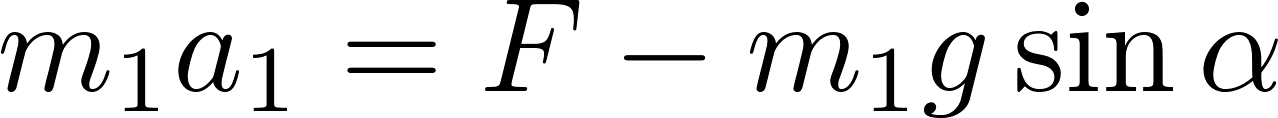 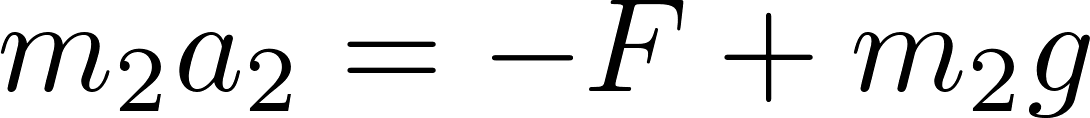 dostanem
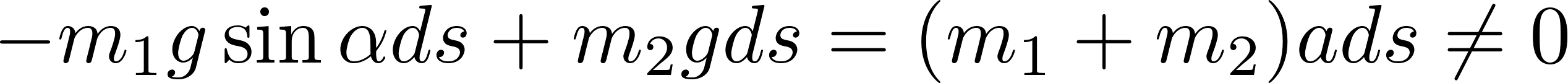 Záver: Poučka, ktorú sme sformulovali
Ak nevidíme externé objekty, ktorá by konali prácu nad tým systémom, potom energia toho systému sa zachováva. Ak také objekty existujú, potom platí zovšeobecnený zákon, zmena energie je krytá prácou externých objektov.
JE ZLE !!! 
Otázka je, prečo. Skúste najprv chvíľu podumať!
8
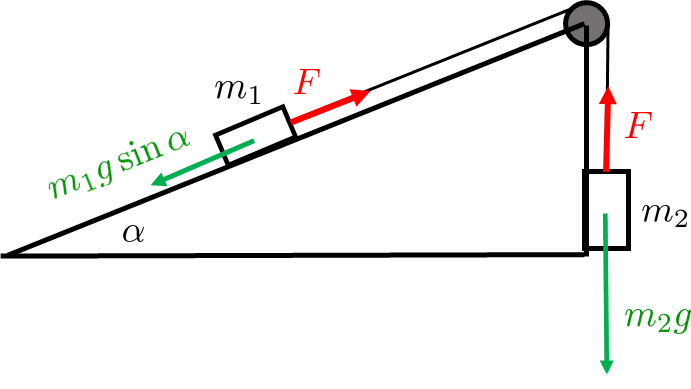 Niečo je zle. Naše poučky boli zjavne zle sformulované. Prezradíme dopredu , prečo bola naša úvaha zlá.

Pretože prácu externého objektu – Zeme, sme už zohľadnili vo vzorci pre potenciálnu energiu telesa.
Pre výpočet energie telies sme (používajúc Feynmanovu terminológiu) totiž použili „zbierku“ dvoch vzorcov
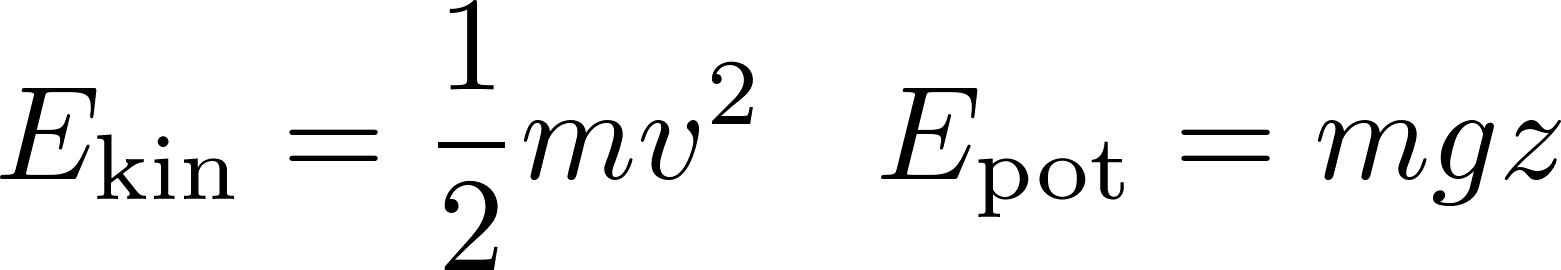 Nejako sa nám to (treba povedať, že schválne) zamotalo. Aby sme to rozmotali, začneme úvahy o energii znovu od začiatku. Musíme si ozrejmiť, ako postupne „pridávame vzorce do Feynmanovej zbierky energetických vzorcov”.
9
Ako sa tvorí Feynmanova „zbierka vzorcov“ pre energiu?
Začnem prvým vzorcom pre energiu, kinetickou energiou.

Ako ľudstvo vyhútalo vzorec pre kinetickú energiu? 

Neviem historicky verne odpovedať. 

Ale viem argumentovať, ako to prípadne mohlo byť. 

Ako ľudstvo mohlo vyhútať prvý a možno hlavný vzorec pre energiu, na ktorom všetko  ďalšie stojí: vzorec pre kinetickú energiu
10
Ako ľudstvo vyhútalo vzorec pre kinetickú energiu
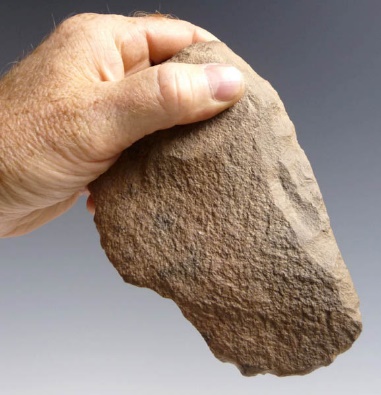 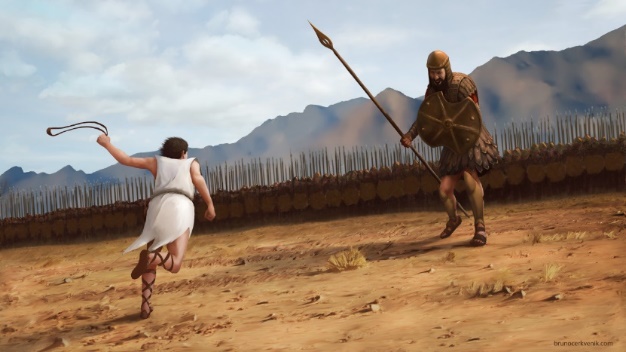 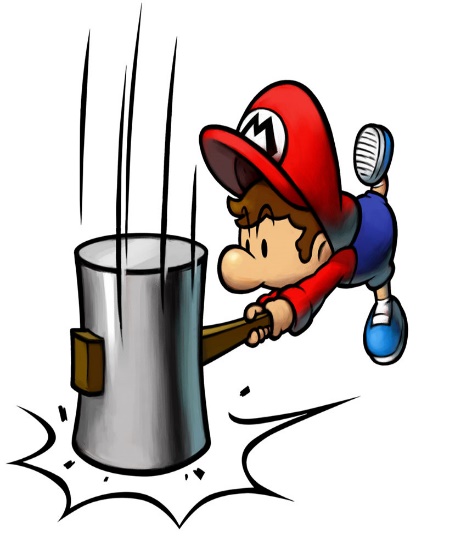 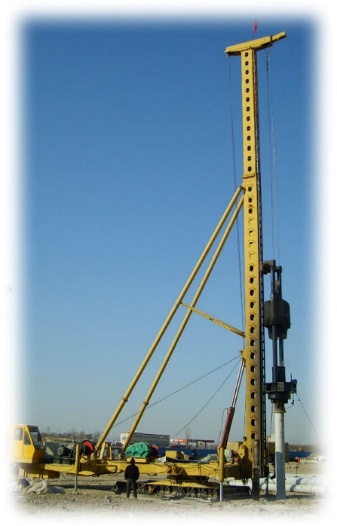 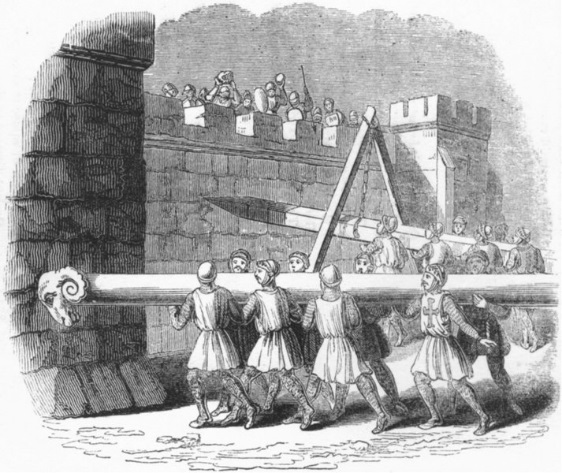 Ľudia už dávno vyhútali nástroje na dosiahnutie veľkej sily, od pästného klinu cez Dávidov prak, kladivá, baranidlá až po buchare na zatĺkanie pilót. Objavili trik: zobrať ťažké teleso, urýchliť ho na veľkú rýchlosť a potom ho nárazom do cieľového objektu na krátkej dráhe rýchlo zastaviť (napríklad na Goliášovej hlave).
11
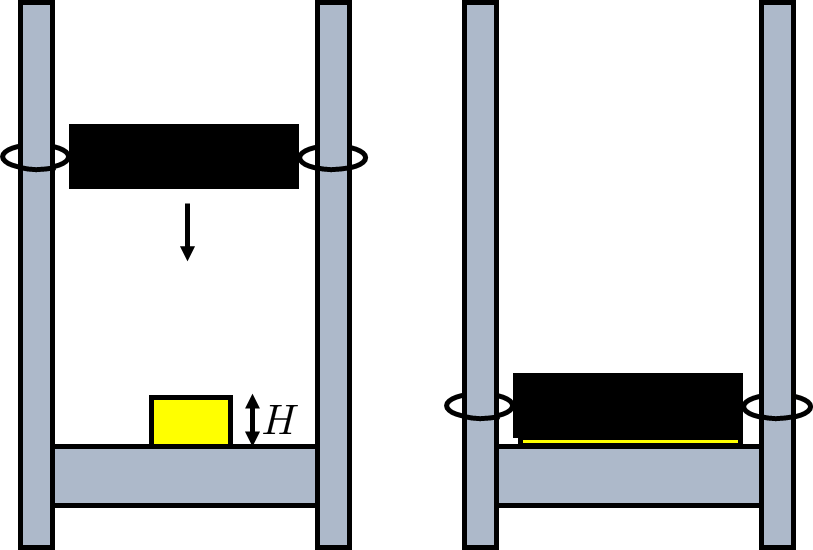 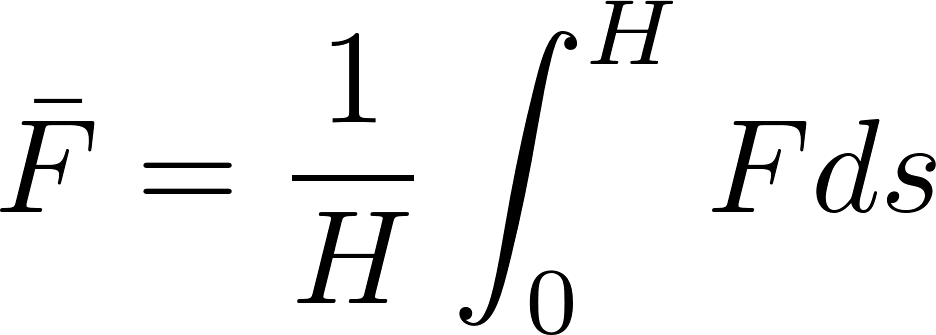 S tým výrazom sa trochu pohráme:
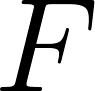 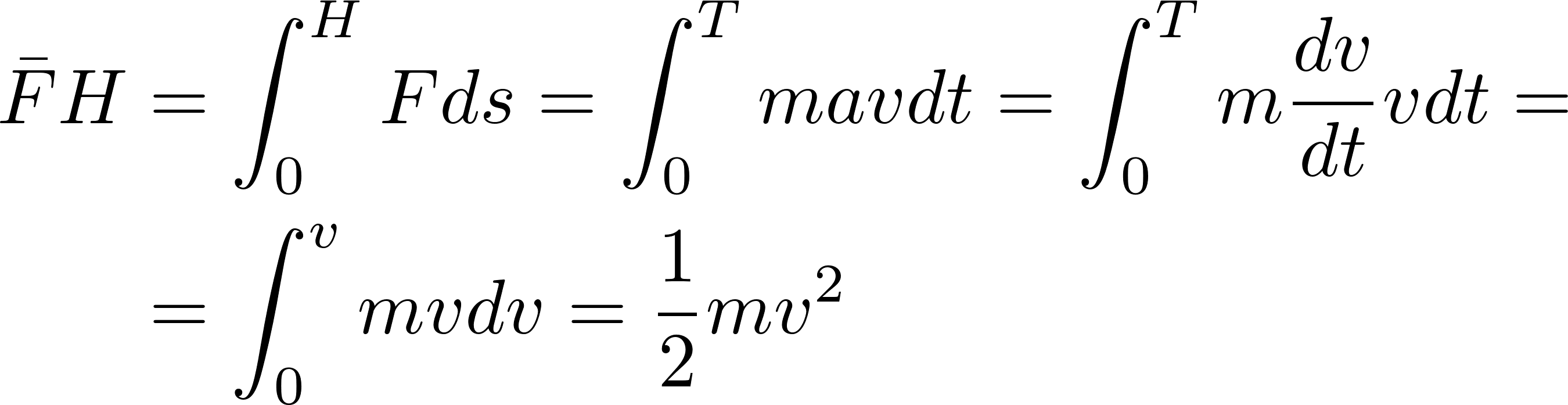 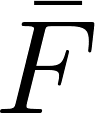 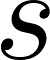 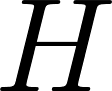 Zistili sme, že pri danej hrúbke lisovaného materiálu jej dôležitý výraz
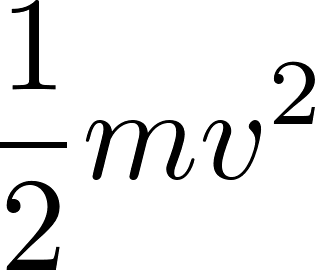 12
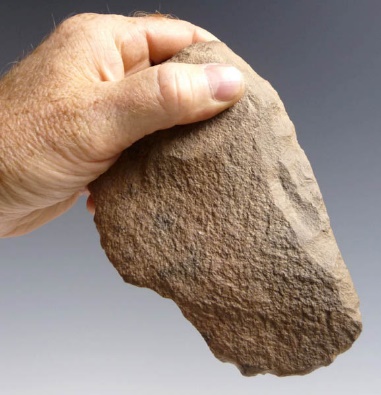 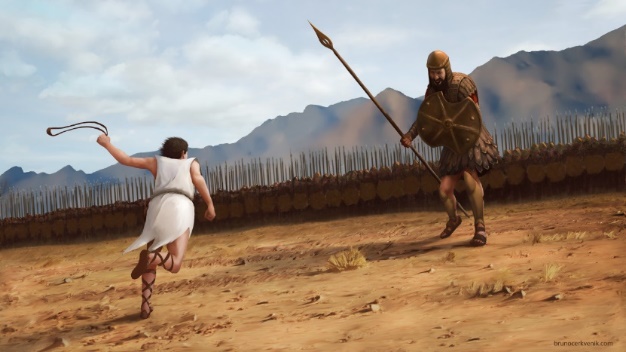 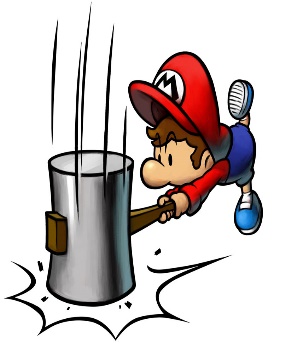 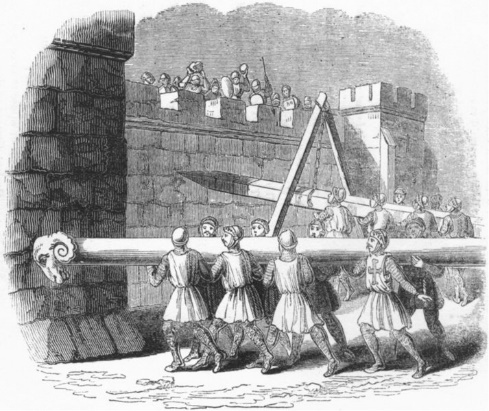 V histórii fyziky nejakú dobu súťažili medzi sebou dva vzorce. Leibnizov vzorec pre „vis viva“           a Newtonov a Descartesov pre „quantity of motion“       . Žiaden nevyhral, lebo oba sa týkajú zachovávajúcich sa veličín, rôznych, s rôznym významom: energie a hybnosti. Zrejme prvý, kto použil termín energia v modernom zmysle bol T.Young v roku 1807 (ten Young po ktorom je pomenovaný modul pružnosti a ten, ktorý pretláčal vlnovú teóriu svetla oproti Newtonovej korpuskulárnej).

Faktom ostáva, že lepšou mierou schopnosti urýchleného telesa rozbíjať orechy (alebo hlavy) je kinetická energia, definovaná voči Leibnizovej vis vitalis navyše s faktorom ½, aby to sedelo so vzorcom pre prácu F.s.
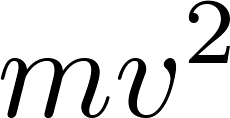 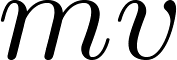 Takže prvý a základný vzorec do „Feynmanovej zbierky vzorcov“ pomocou ktorých sa počíta energia je
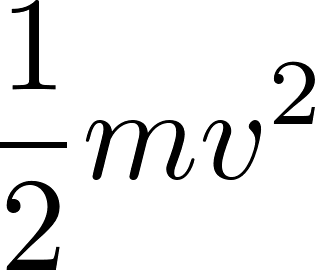 13
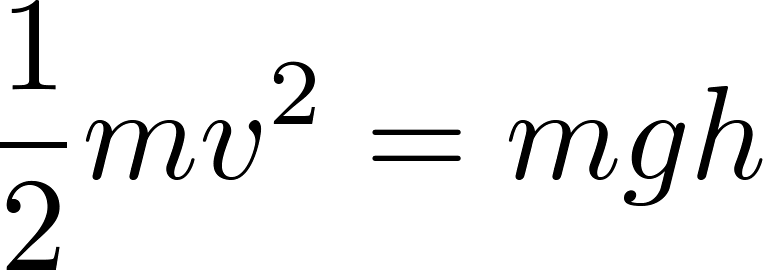 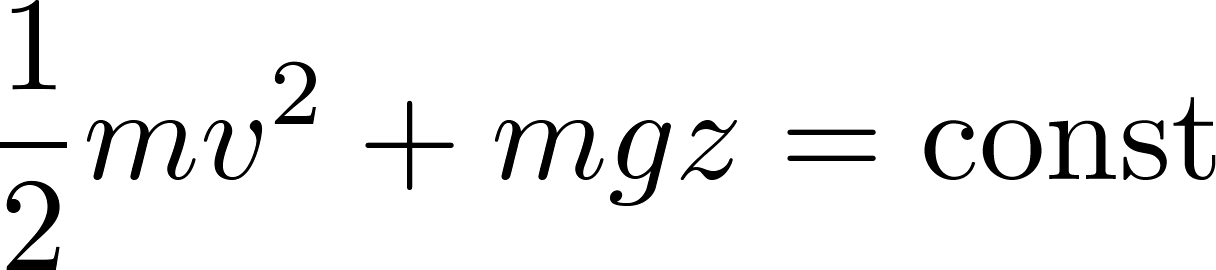 14
Takže prvé, s čím sa študent mechaniky v Amerike zoznámi nie je zákon zachovania energie ale „work energy theorem“, ktorý hovorí, že
Zmena (kinetickej) energie telesa je krytá prácou externého objektu.
V našich zemepisných šírkach sa na takúto zovšeobecnenú formu zákona zachovania energie „s prácou na pravej strane“ (presnejšie možno zákona o „bilancii energie“) často neupozorňuje.

Didakticky aj konceptuálne je tu problém, či „prvotné je vajce alebo sliepka?“. Hovorím o pojmoch energia a práca.
Často sa za prvotný pojem volí práca a potom sa energia „pseudodefinuje“ ako miera schopnosti telesa konať prácu. Alebo sa ako prvá definuje energia (kinetická, vis vitalis) a potom sa všimne, že sila-krát-dráha mení energiu a nazve sa to prácou.

Môj názor je taký, že debatovať o prvotnosti vajca je neužitočné, lebo „fyzika sa neodvodzuje“ ako matematika z nejakých primárnych axióm typu „Euklides“. Fyzika sa objavuje „po celých navzájom prepletených kusoch“ ako krajina videná z vrcholu kopca, keď sa rozptýli hmla. V prípade energie a práce je to napred hranie sa s nejasne definovanými koncepciami v rozličných situáciách, keď zrazu dostanem akýsi „aha-pocit“, že veď to všetko krásne funguje dokopy. Skúsenosťou vycizelovaný pojem energie porodí pojem práce a skúsenosťou vycizelovaný pojem práce porodí pojem energie. Teória sa neodvodzuje, ale „zrazu sa zjaví“. Najlepšie to vystihuje anglický termín „emergence“ (nepliesť s emergency!).
15
Spomenuli sme niekedy na začiatku našich diskusií o fyzike, že fyzika si nekladie za úlohu „všetko alebo nič“. Teda že neskúma svet v celostnosti ale je spokojná s cestou chápať svet po kúskoch. 

Prakticky to znamená vyčleniť nejakú časť sveta, nazvať to „skúmaný fyzikálny systém“ a snažiť sa pochopiť, ako funguje. Taký systém spravidla nežije vo svet sám, pôsobia naň (interagujú s ním) externé objekty. Takže „pochopiť systém ako funguje“ spravidla znamená pochopiť ho v nejakom vonkajšom kontexte v interakcii s vonkajšími objektami.

Keď teda chcem pochopiť „padajúci kameň“, potom to chápem v kontexte gravitačného pôsobenia Zeme ako vonkajšieho objektu. V tomto prípade je to značne uľahčené tým, že síce je pravda, že nielen vonkajší objekt Zem pôsobí na kameň, ale aj kameň pôsobí na Zem. Ibaže Zem je taká ťažká, „že si pôsobenie kameňa na seba ani nevšimne“, takže pri skúmaní kameňa môžem Zem považovať za statický nemenný objekt.

Pri padajúcom kameni alebo všeobecnejšie pri „šikmom vrhu“ to umožňuje „vyčarať“ v zákone o energetickej bilancii prácu externého objektu „na pravej strane“ za vzorec pre potenciálnu energiu kameňa „na ľavej strane“ a písať
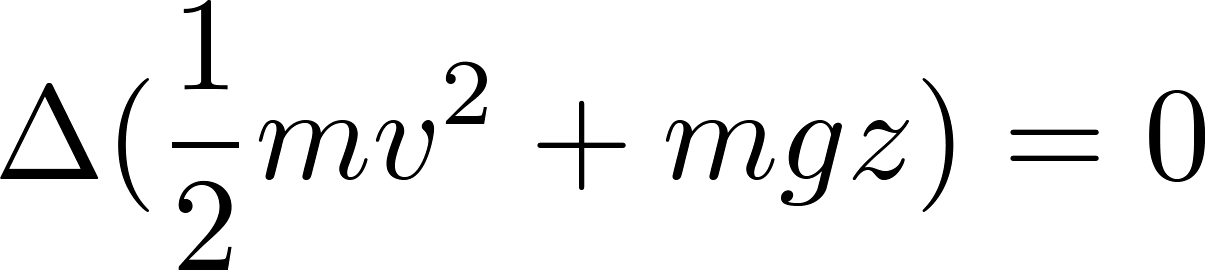 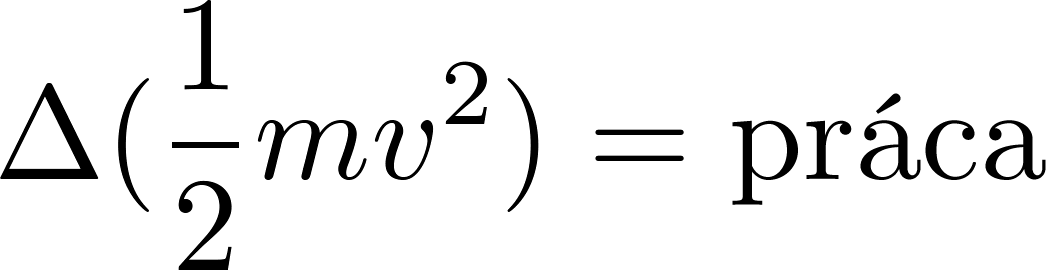 nie
ale
16
Trpaslík-brzdár zapichne do nášho objektu svoju brzdiacu kopiju, pomocou ktorej bude silovo na objekt pôsobiť (silou ľubovoľnej potrebnej veľkosti aj smeru, teda nielen „v smere kopije“) a tom tak, aby sa pri pohyboch objektu nemenila jeho rýchlosť a teda ani kinetická energia. Teda ku všetkým silám pôsobiacim na objekt pridá svoju silu tak, aby celková sila bola nulová a teda zrýchlenie (ako vektor!) nulové.
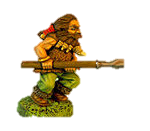 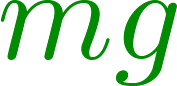 Teraz do hry vstúpim ja ako „veľký šéf“, opatrne chytím objekt a môžem ho s vynaložením nulovej sily infinitezimálne pomaly premiestňovať kam chcem. Premiestnim objekt rôznymi cestami z polohy „1“ do polohy „2“ a vždy sa spýtam brzdára akú prácu  musel pri mojom premiestňovaní vykonať. Ak hodnota práce, ktorú brzdár musel vykonať, nezávisí na zvolenej ceste, potom viem, že brzdárova práca sa dá vypočítať ako rozdiel dvoch hodnôt akejsi funkcie, vyčíslenej v polohe „2“ mínus hodnota v bode „1“. Ak určitý bod zvolím za referenčný, potom môžem zmeraním brzdárovej práce zmapovať hodnoty tej funkcie v ľubovoľnom bode.
17
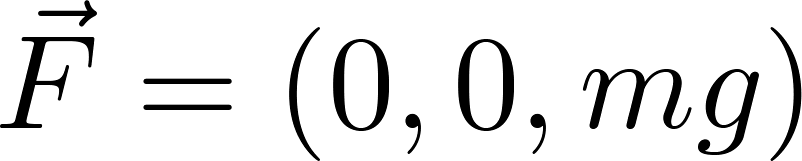 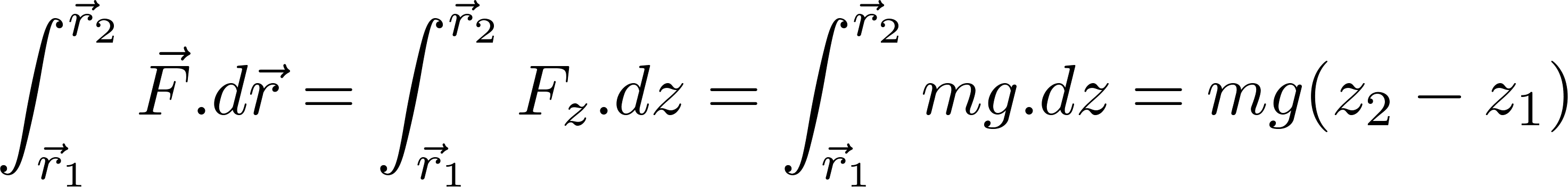 18
Príklad na jednu „vyčarateľnú silu“ a jednu nevyčarateľnú silu: teleso na naklonenej rovine s trením
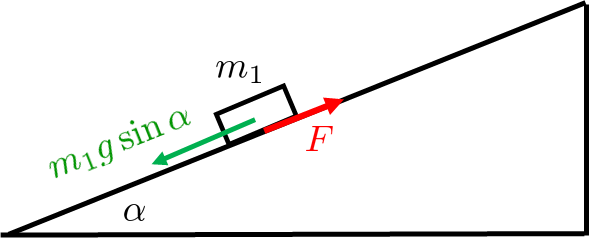 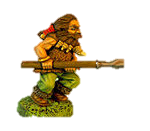 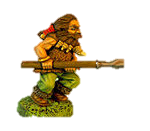 19
Do príkladu, ktorý sme riešili pridáme trenia na šikmej ploche. Pohybové rovnice budú (nepíšeme vektory, len veľkosti)
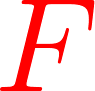 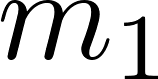 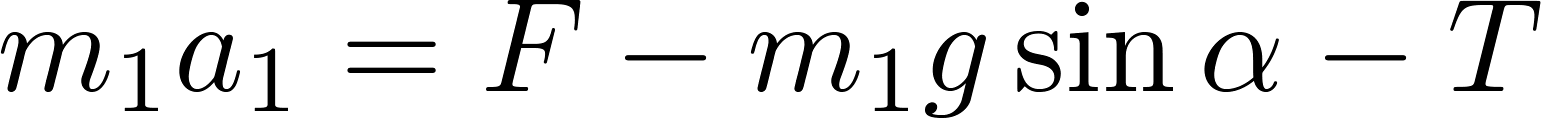 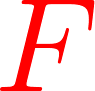 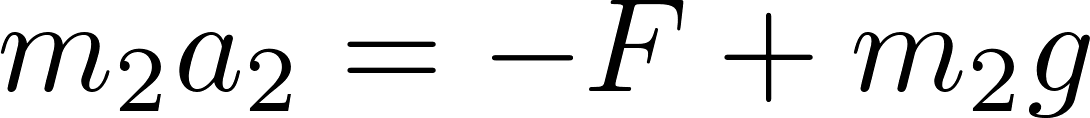 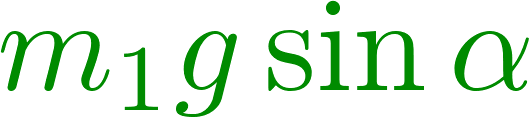 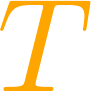 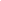 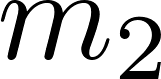 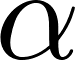 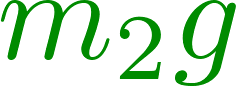 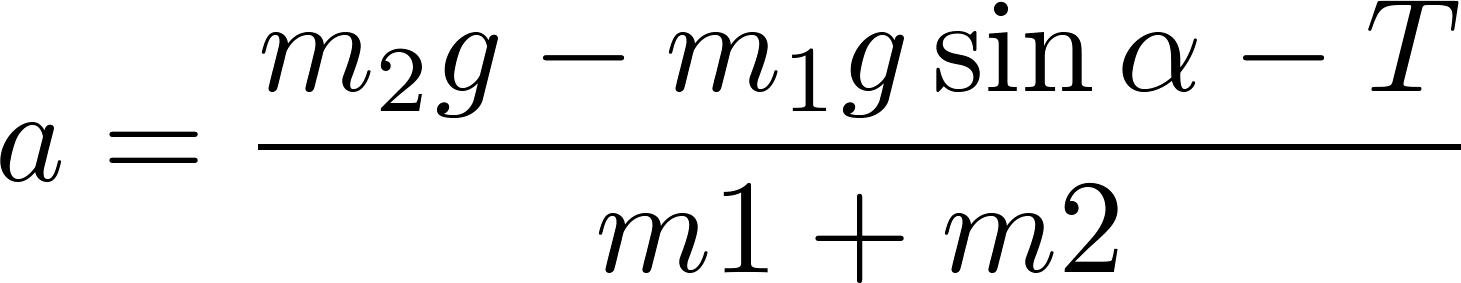 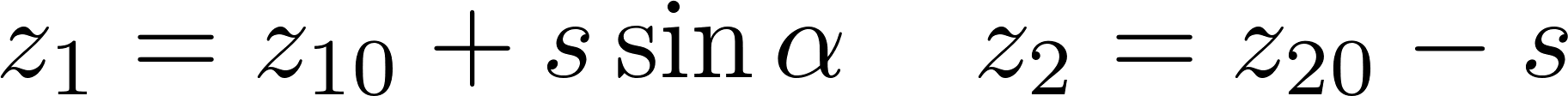 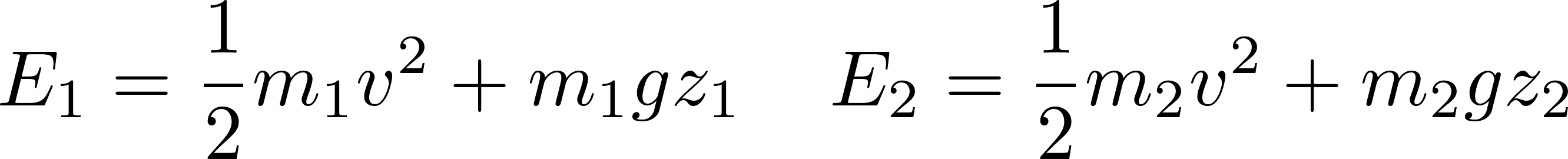 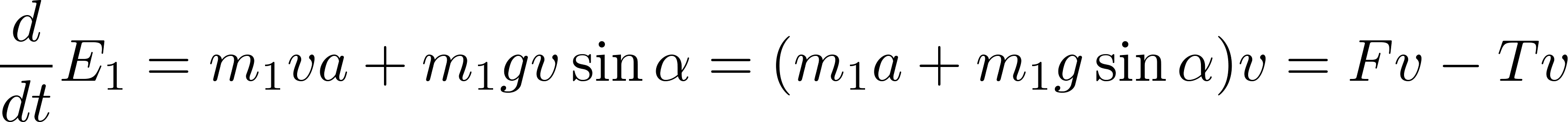 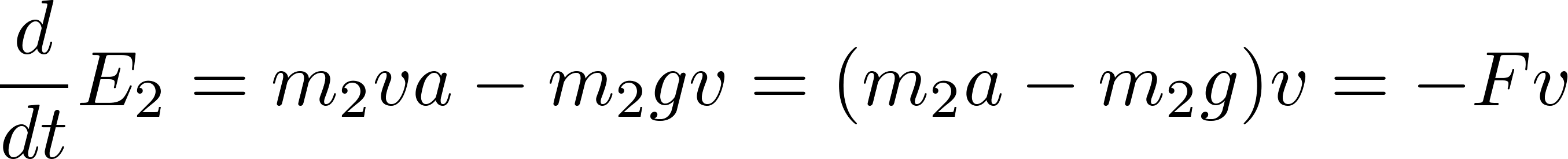 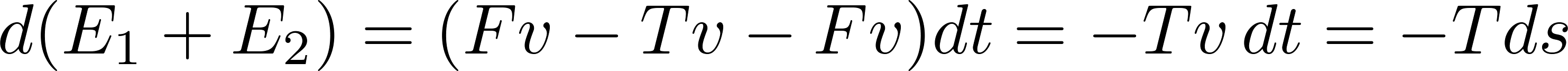 Súčet energií dvoch telies nie je (na rozdiel od prípadu bez trenia) konštantný, na pravej strane je práca sily trenia. Pridajme, že „energia sveta“ sa neničí, iba sme nezarátali energiu tepelného pohybu molekúl, ktorá primerane narastie.
20
OPAKOVANIE: nezávislosť práce trpaslíka na ceste sme už skúmali pri gravitačnom zákone
Potenciálna energia
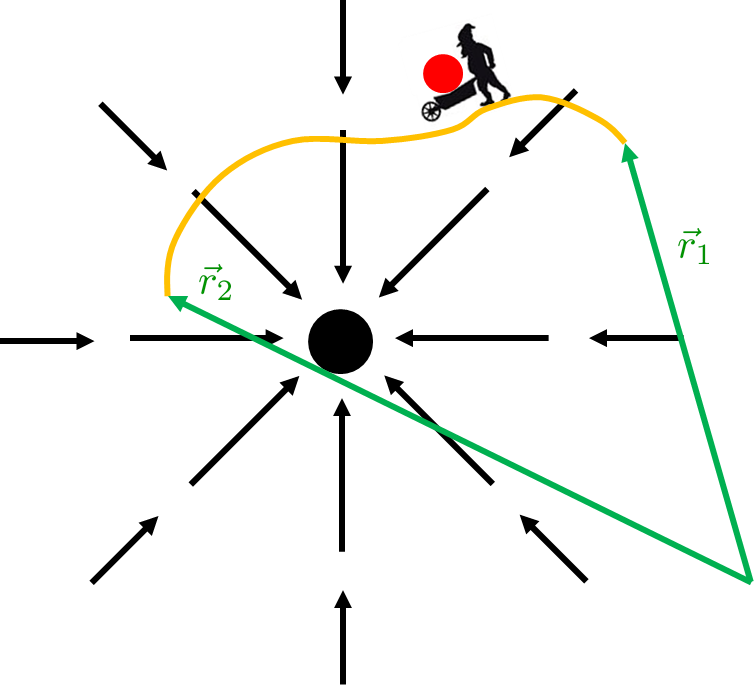 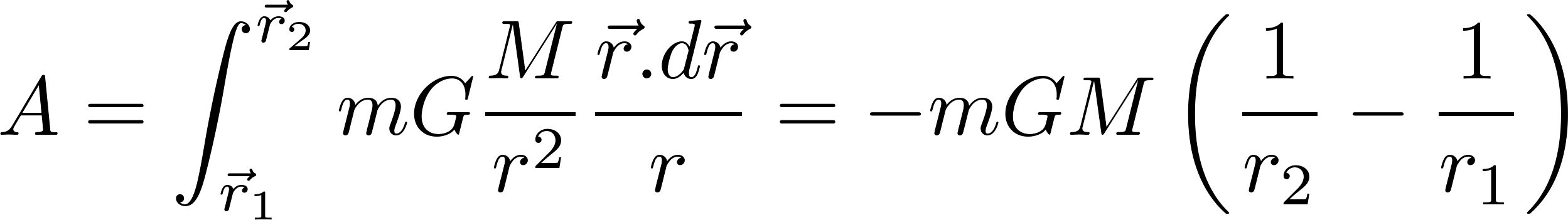 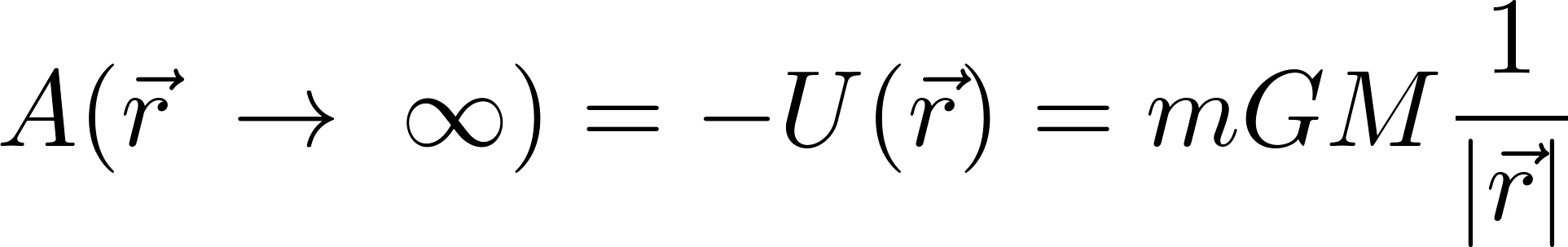 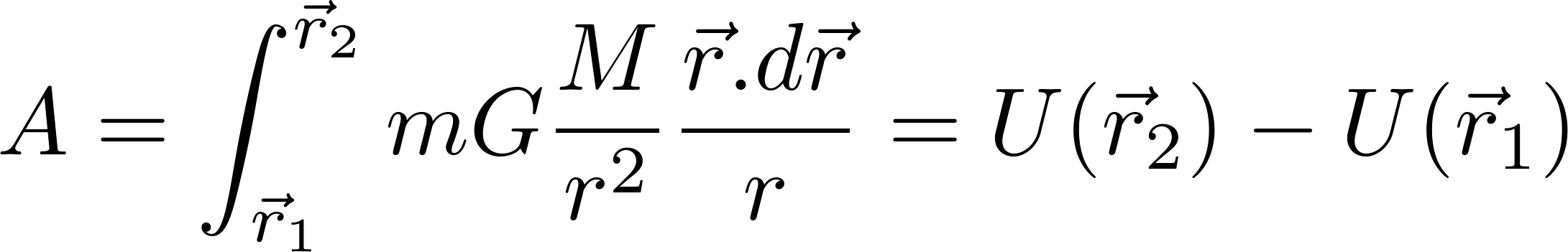 Toto je práca, ktorú musí vykonať trpaslík ako konateľ práce.
21
Potenciálna energia
Niekoľko „prípadových štúdií“
Odvodiť správny vzorec pre potenciálnu energiu môže myť niekedy dosť ťažké, najmä ak ešte nemáme poznatky z abstraktnejšej teoretickej mechaniky (naučí vás to kolega Fecko). 

Preto sa tu nepokúsim sformulovať nejaké rigorózne postupy „ako vyrábať Feynmanovu zbierku vzorcov pre energiu“

Namiesto toho rozoberiem niekoľko špeciálnych prípadov, možno to prinesie nejaké poučenie.
22
Potenciálna energia na pružine
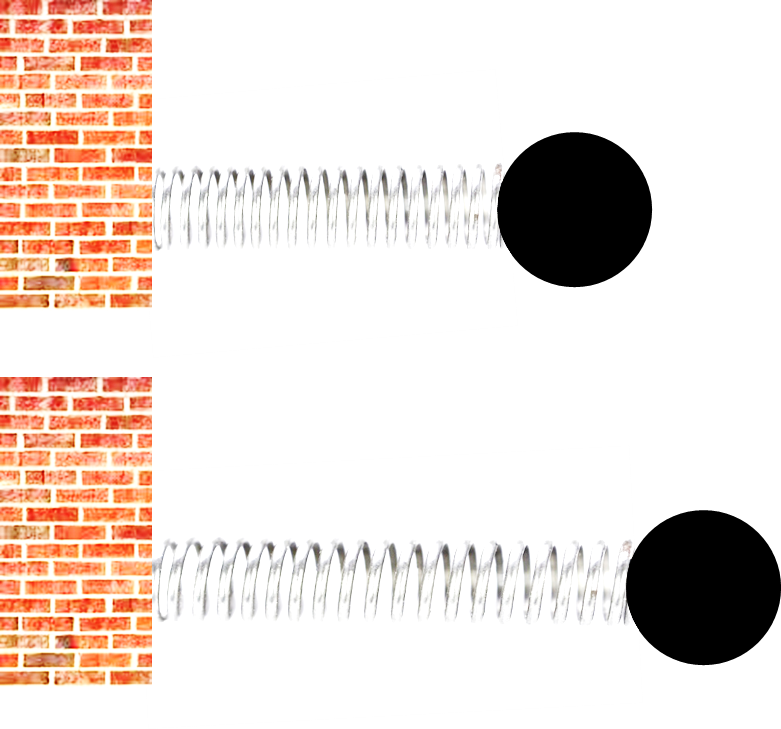 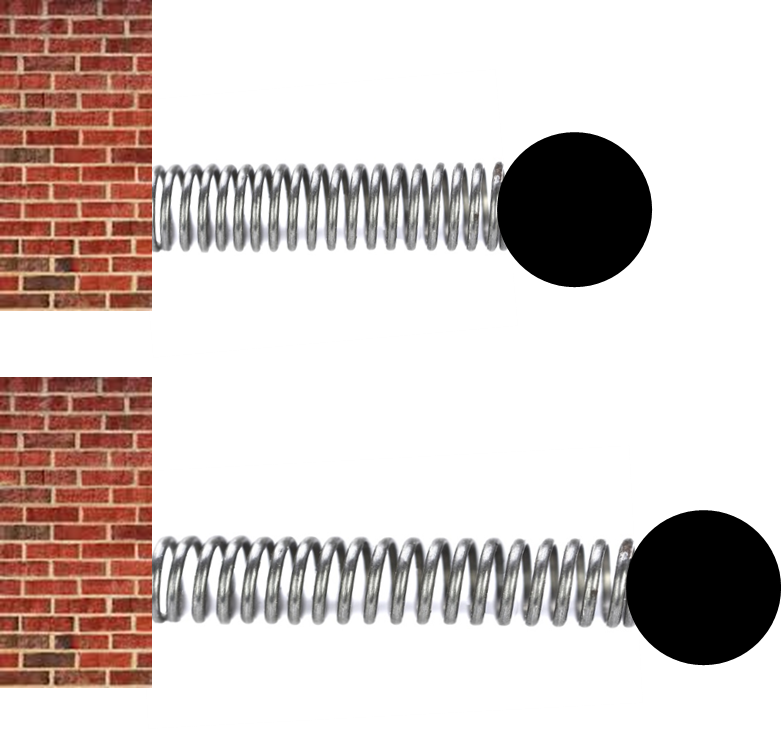 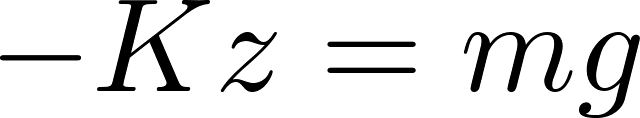 Rovnovážna poloha guličky má teda súradnicu
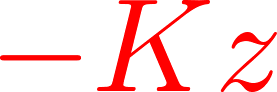 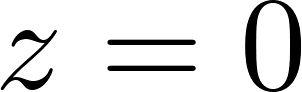 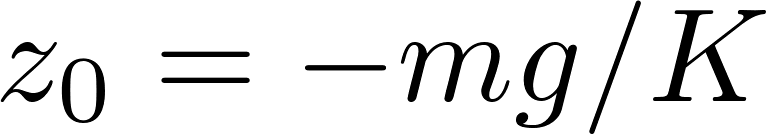 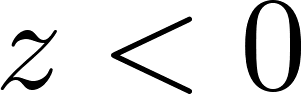 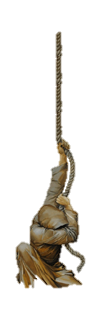 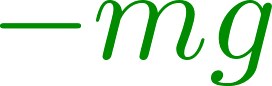 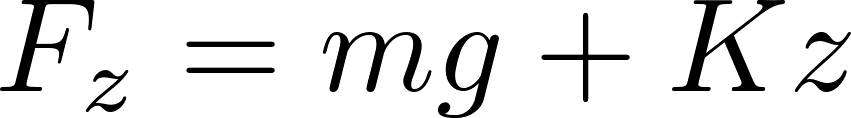 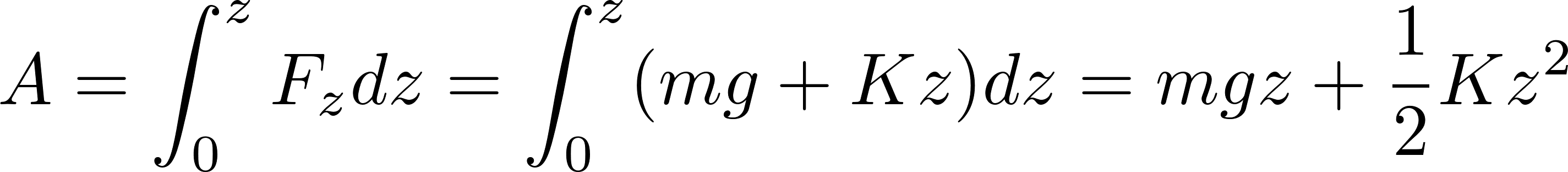 23
Potenciálna energia na pružine
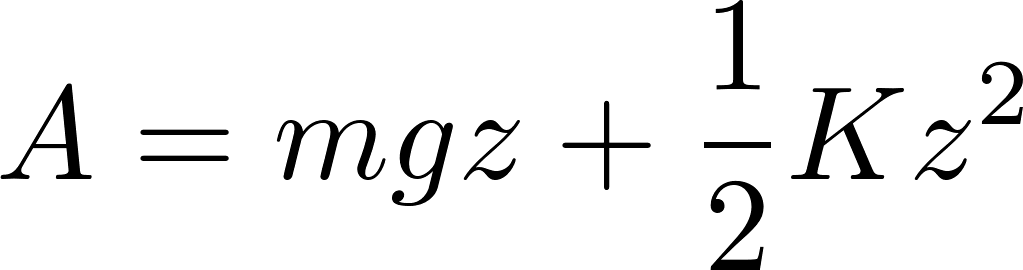 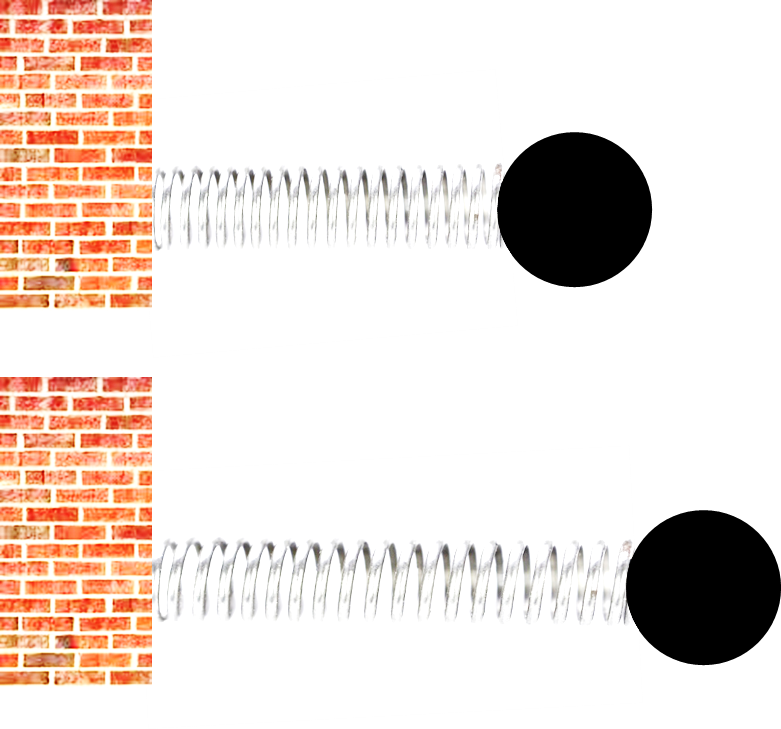 Všimnime si, že na skúmaný fyzikálny systém, guličku, pôsobia dva externé objekty. Zem tiažovou silou a pružina silou z deformácie. Trpaslík, ktorého sme použili, je vlastne náš známy trpaslík-brzdár, tentokrát nepoužívajúci kopiju ale lano. Vypočítame jeho prácu a dostaneme súhrnnú potenciálnu energiu, v našom prípade
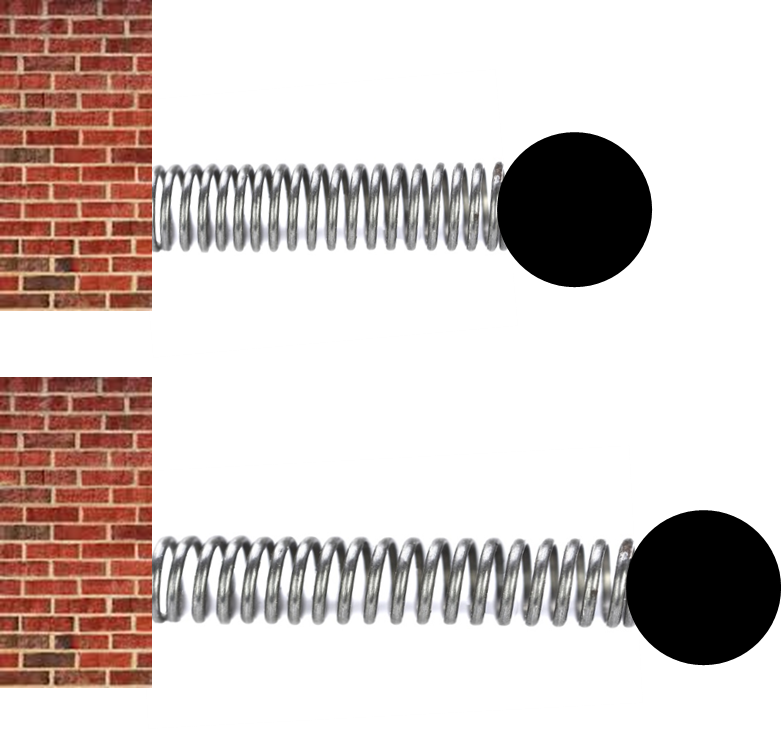 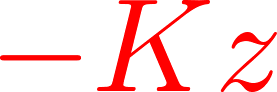 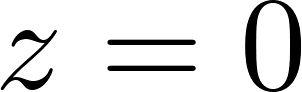 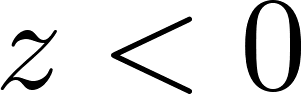 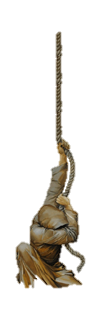 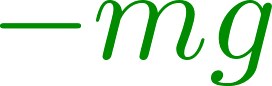 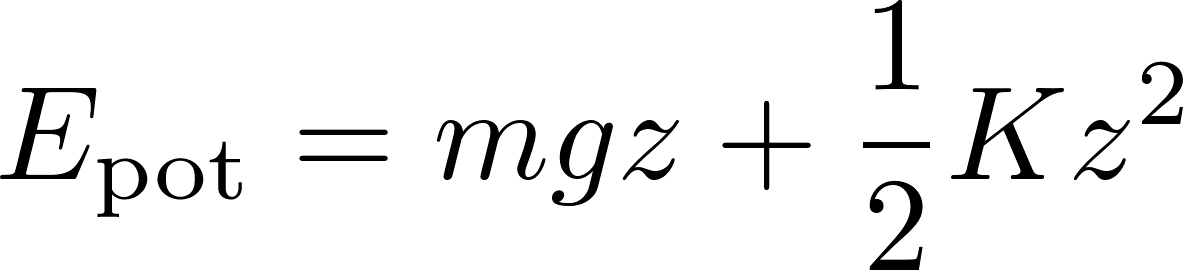 24
Potenciálna energia na pružine
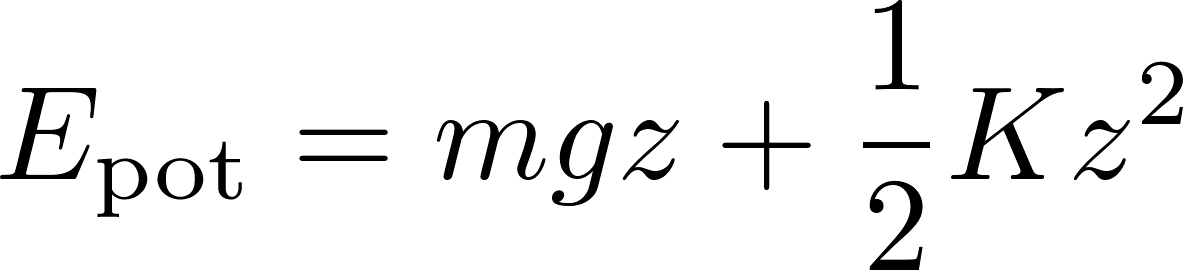 Analýzou práce jedného trpaslíka sme vyčarali  prácu dvoch externých objektov za dve zložky potenciálnej energie častice. Celková energia guličky teda bude
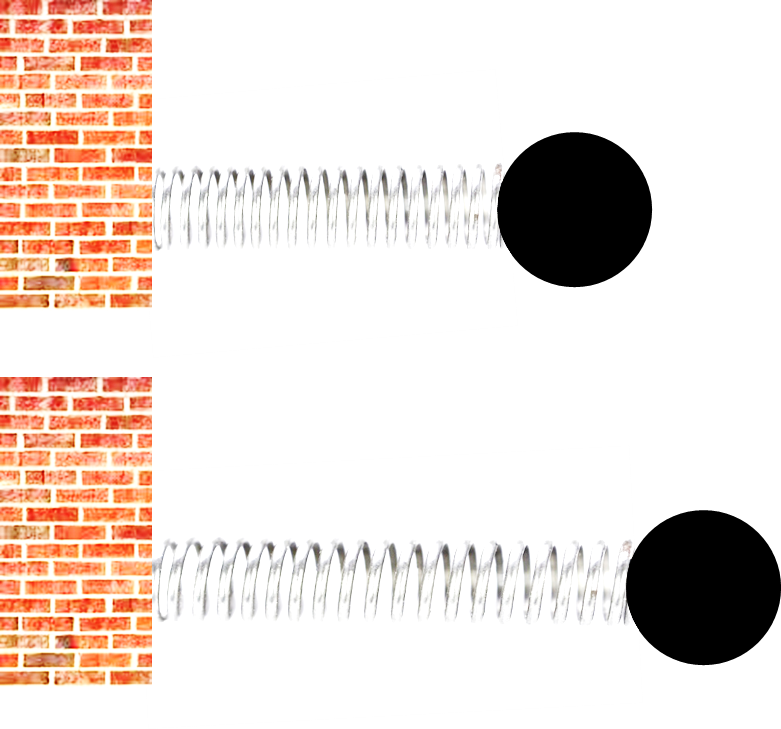 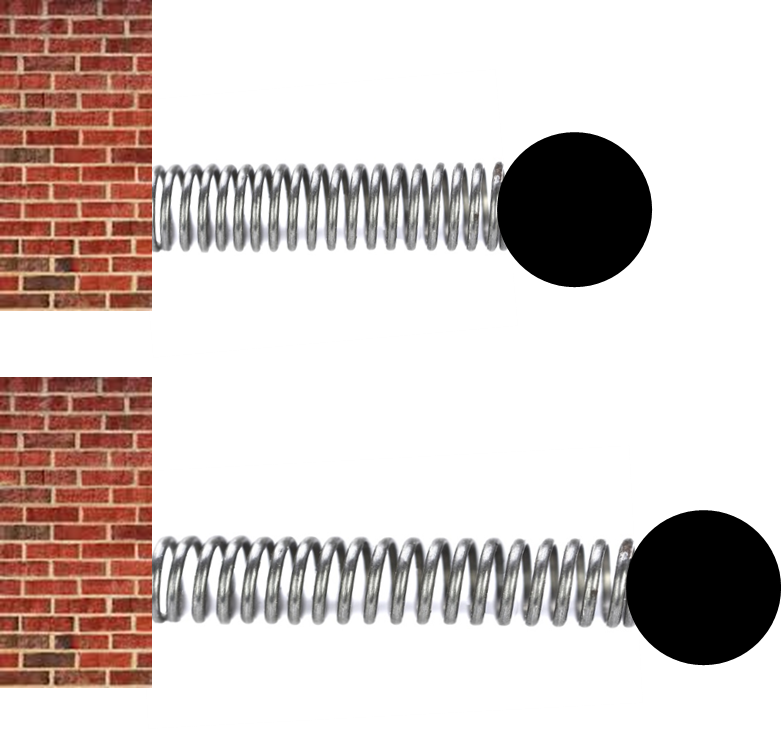 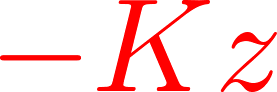 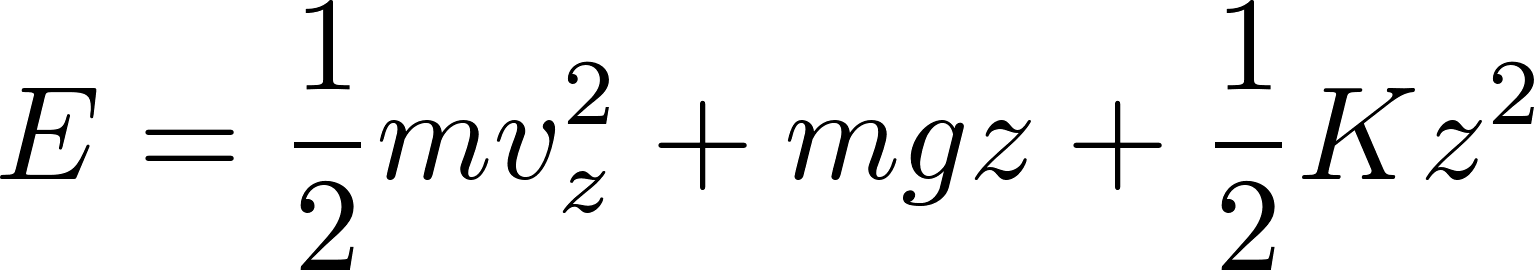 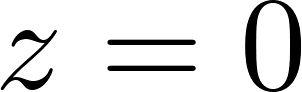 Pohybová rovnica guličky je
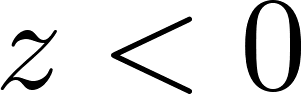 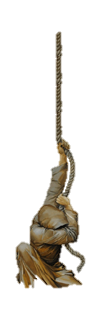 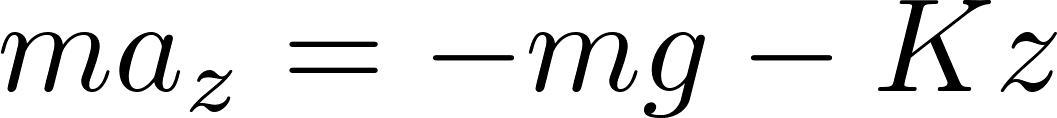 Overme, že celková energia guličky sa zachováva
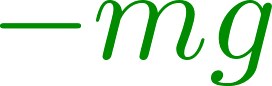 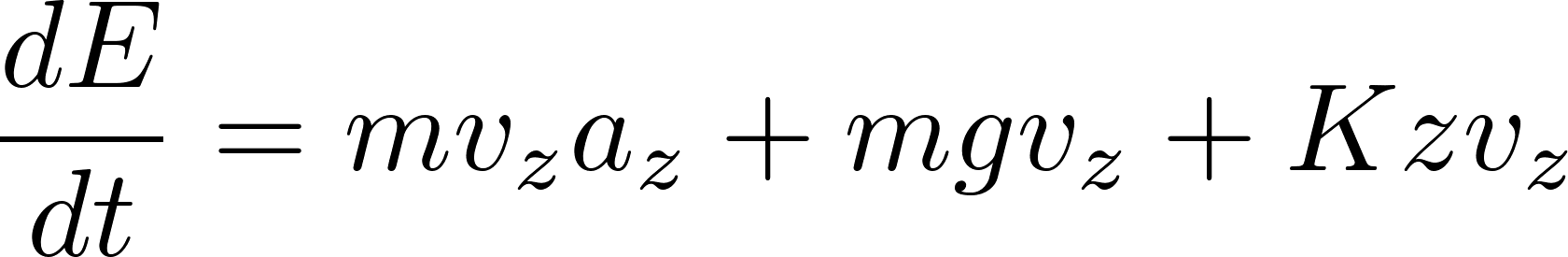 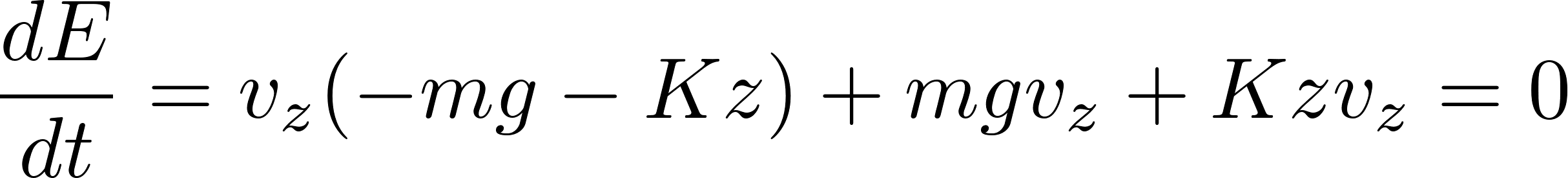 25
Energia je konštantná, zachováva sa.
Potenciálna energia pružiny
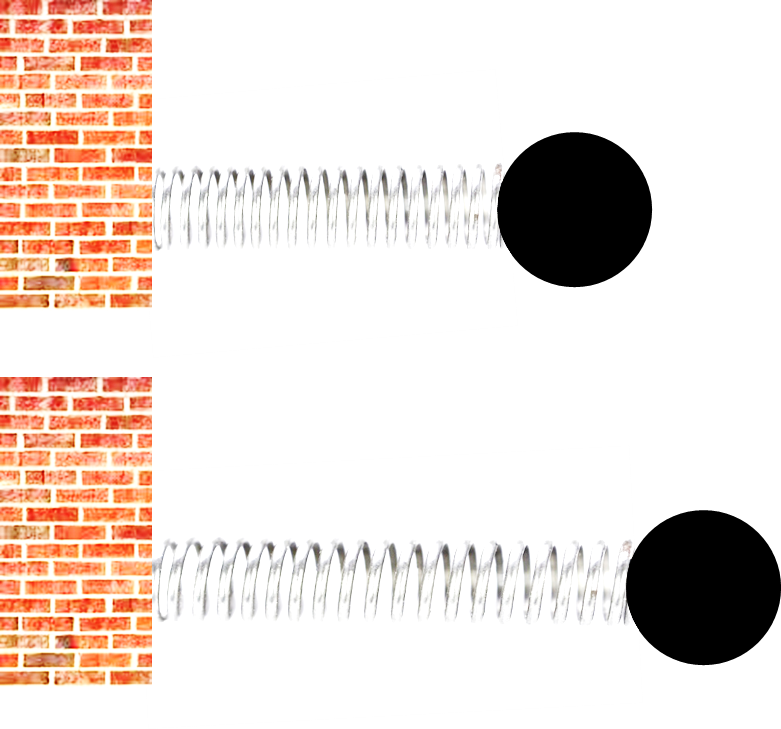 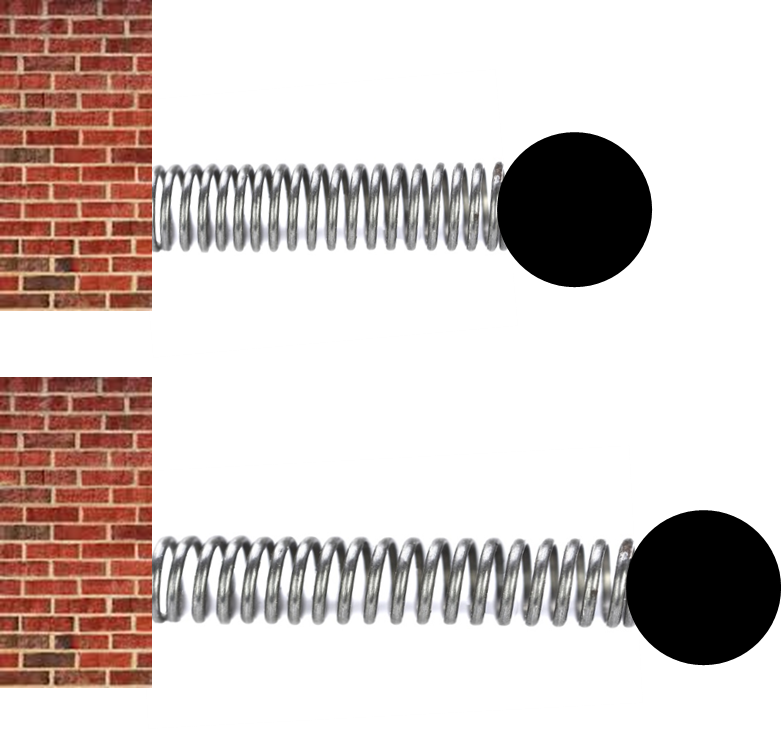 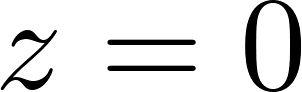 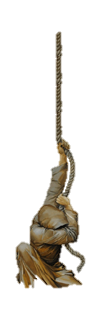 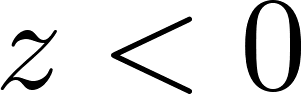 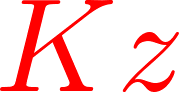 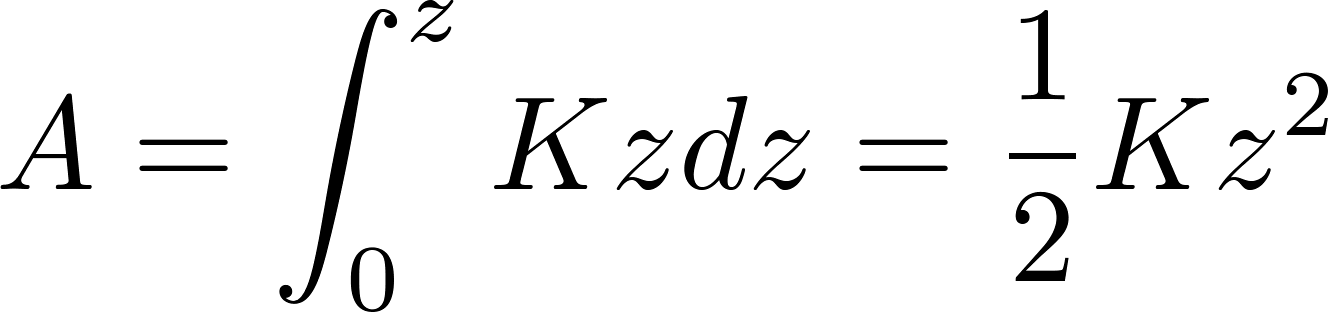 Potenciálna energia deformovanej pružiny teda je
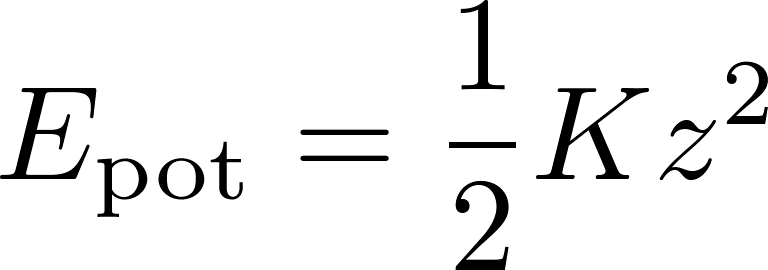 Všimnime si, že tu sme „nečarali“ prácu nejakého externého objektu za potenciálnu energiu pružiny. Táto energia pružnosti je „naozaj obsiahnutá vnútri“ pružiny.
26
Potenciálna energia pružiny
verzus
potenciálna energia guličky na pružine
Všimnime si, že keď sme ako systém uvažovali guličku a pružina bol len externý objekt, tiež sme odvodili výraz
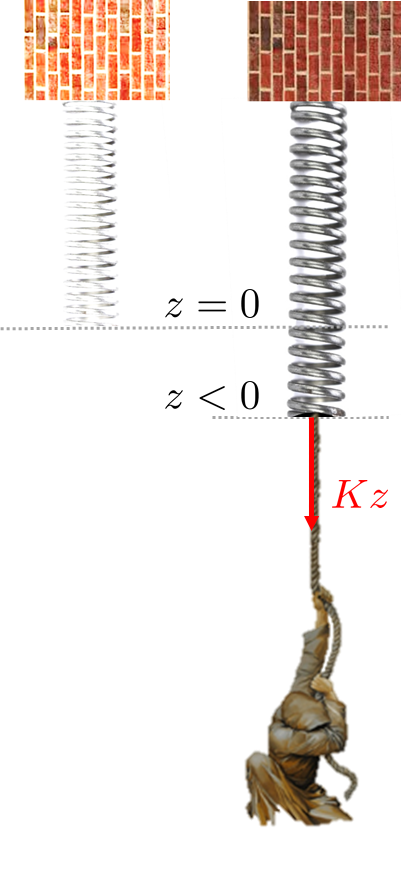 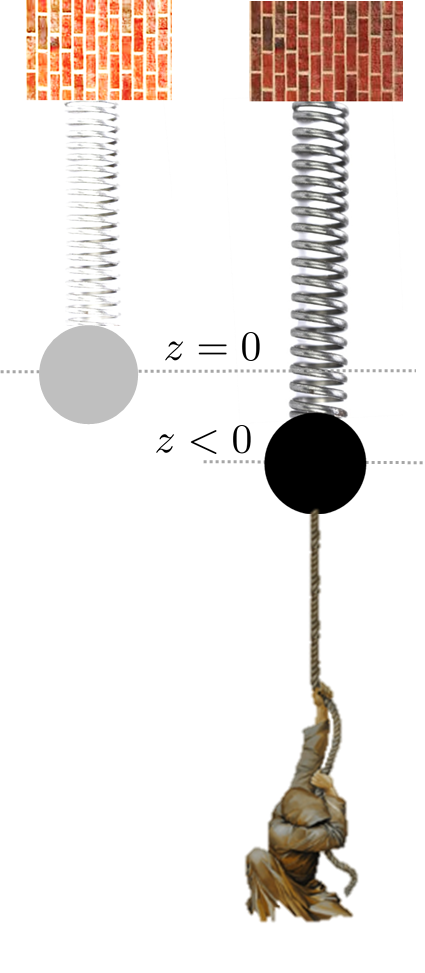 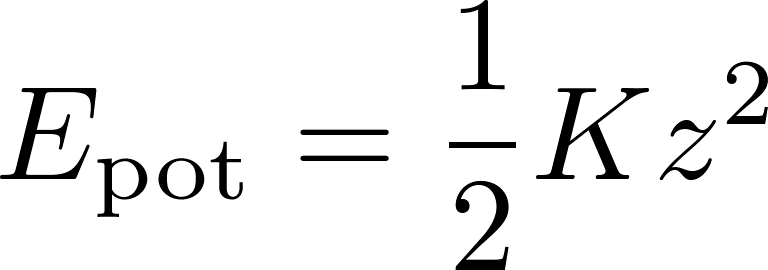 Aj ten výraz sme odvodzovali pomocou trpaslíka, ale bol tu výrazný rozdiel oproti „čistej pružine“. Pri guličke sme potenciálnou energiou nahradili (vyčarali) prácu externého objektu, pružiny. A potom sme povedali, že do energetickej bilancie už nebudeme rátať prácu pružiny, hoci „zelená sila“ stále pri pohybe guličky pracuje. 
Energia pružnosti „čistej pružiny“ je v akomsi zmysle „poctivejšia energia“ než potenciálna energia „guličky od pružnosti“, ktorá je len „vyčaraná práca“.
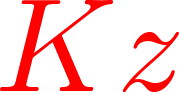 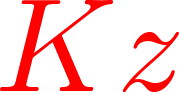 Celé to zdĺhavo popisujeme najmä preto, že Feynmanovu zbierku energetických vzorcov nemôžme používať bez rozmýšľania, musíme vedieť, ktorý z tých vzorcov je „len vyčaraná práca“, a potom prácu „vyčaraných objektov“ už nezarátavať do energetickej bilancie.
27
Vyčaraná energia verzus nevyčaraná energia
Vo Feynmanovej zbierke energetických vzorcov teda môžeme mať vzorce dvoch typov: vyčarané vzorce a nevyčarané vzorce. Medzi nimi je rozdiel.
hociktorý vyčaraný vzorec môžem zo zbierky vynechať, ale potom musím do energetickej bilancie zarátať (na pravú stranu) prácu príslušného externého objektu. Zákon zachovania energie bude fungovať v zovšeobecnej forme s prácou na pravej strane.
nevyčaraný vzorec nemôžem zo zbierky vynechať, prestal by fungovať zákon zachovania energie. Nevyčaraný vzorec sa nedá rozumne nahradiť „prácou čohosi na pravej strane“. Lebo príslušnú prácu nekonajú externé objekty ale vnútorné komponenty, napríklad molekuly, v pružine.

Nevyčaraná energia pružnosti pružiny sa prejaví aj tak, že v istom zmysle sa dá identifikovať, „kde sa tá energia nachádza (miestne), teda že „v tej pružine“. Dalo by sa to overiť aj takým pokusom. Stlačím pružinu a fixujem jej deformáciu nejakým špagátom. Potom ju stlačenú hodím do kyseliny, špagát sa rozpustí. Aký bude rozdiel oproti pokusu, keď do kyseliny hodím nestlačenú pružinu? Teplota kyseliny, v ktorej sa rozpustila stlačená pružina sa zvýši oproti pokusu s nestlačenou pružinou.
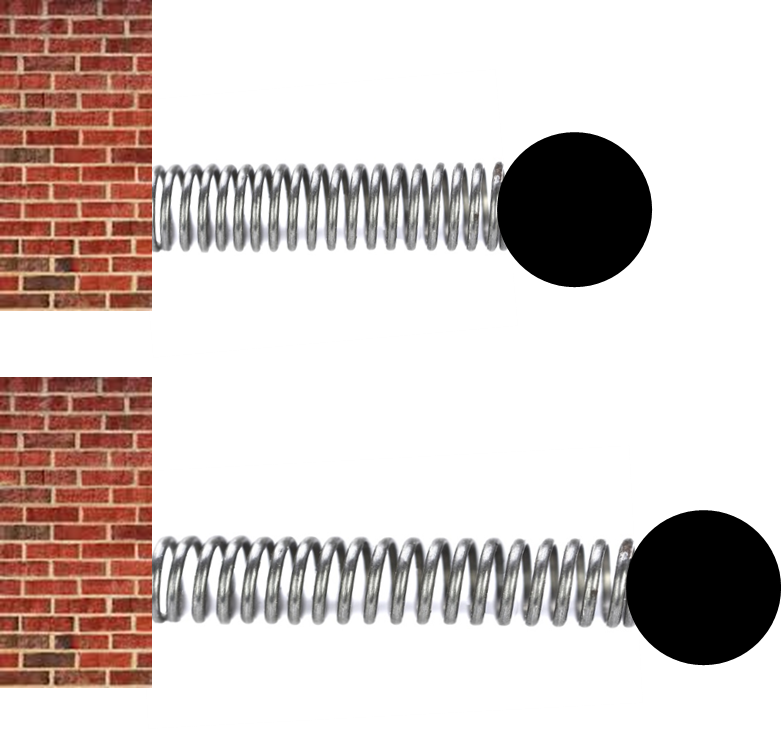 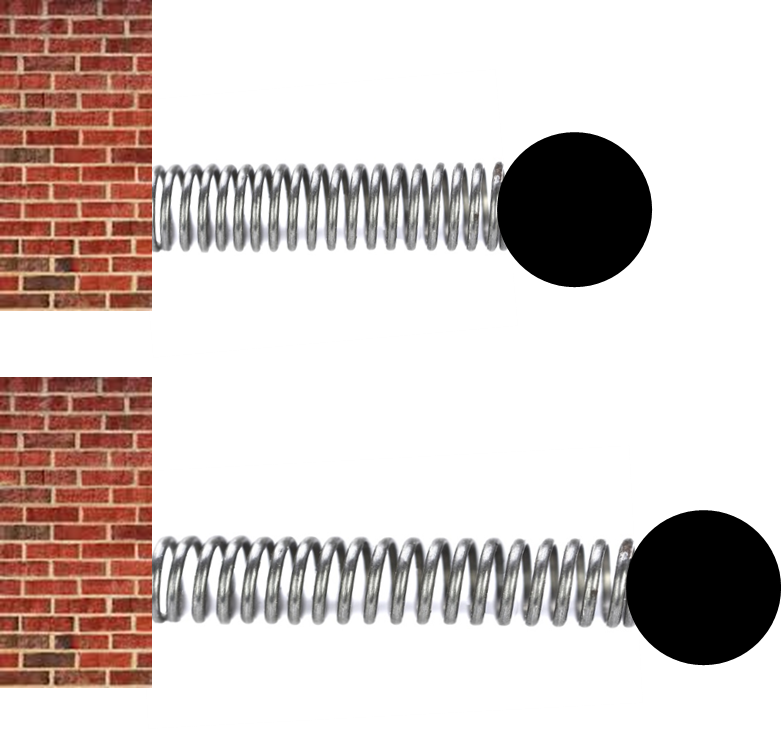 28
Potenciálna energia pružiny
Pre nehmotnú pružinu neviem rozumne napísať pohybovú rovnicu, takže neviem skontrolovať či sa zachováva v čase jej energia. Ale odvodený výraz


je zjavne energiou, lebo ak zavesím na deformovanú pružinu teleso a uvoľním ho, vie ho pružina vytiahnuť vyššie a vykonať prácu a keď tú prácu spočítam, zjavne to bude sedieť s nájdeným vzorcom pre jej energiu.

Priateľskejší objekt na skúmanie zachovania energie, ktorej časťou je energia pružnosti je kmitajúca tyč, s ktorou sme sa už zoznámili, takže v ďalšom budeme skúmať energetickú bilanciu kmitajúcej tyče ako „iného fyzikálneho zvieraťa“.
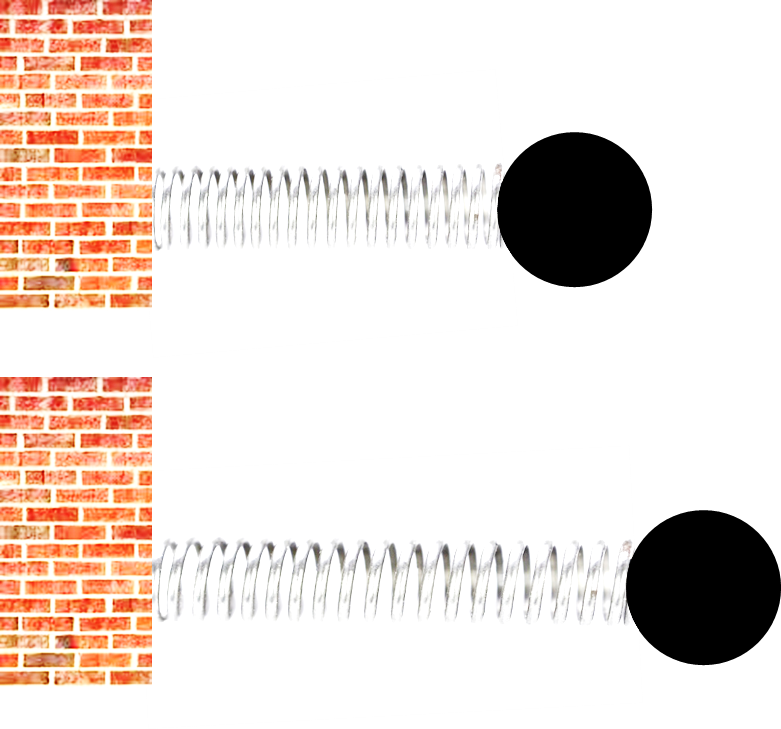 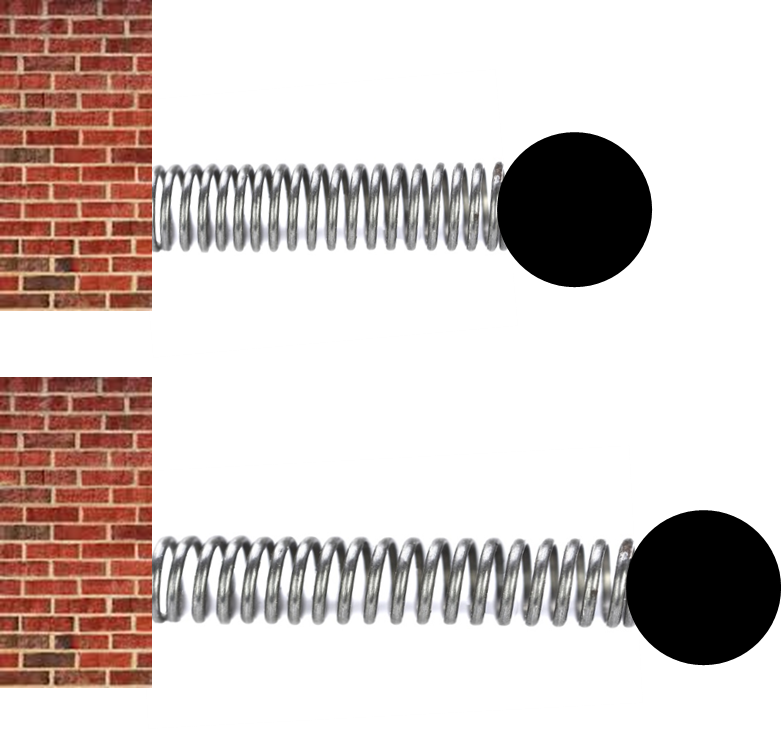 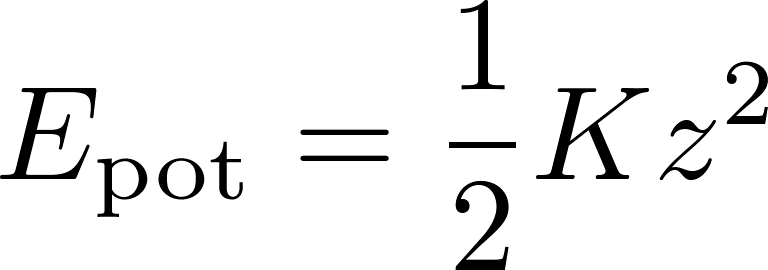 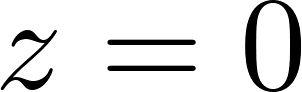 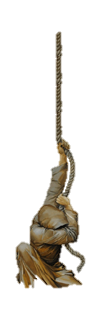 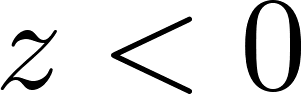 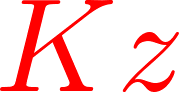 29